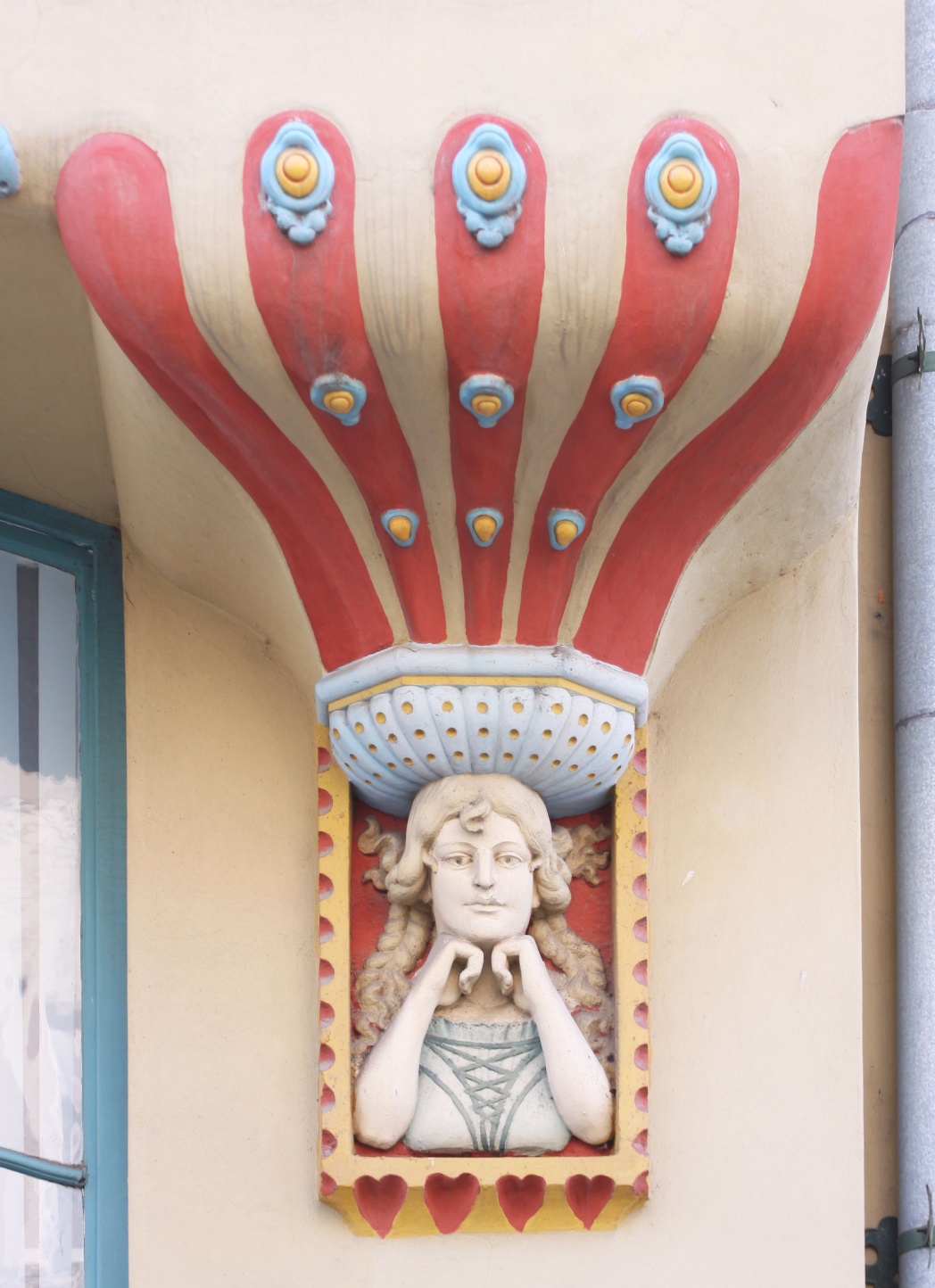 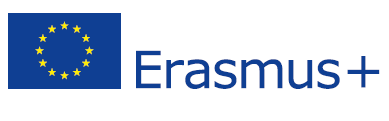 THIS IS US
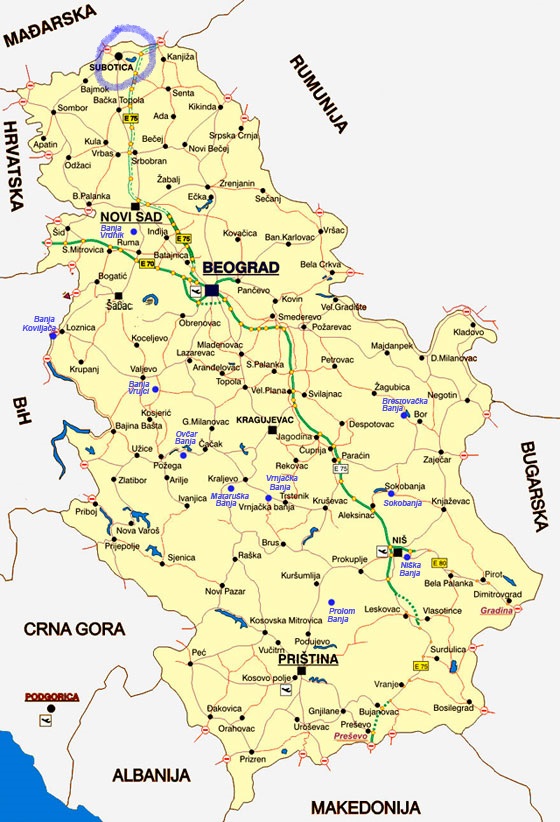 SUBOTICA – OUR HOMETOWN
Small town in the north of Serbia, near the Hungarian border. 
Today more than 20 ethnic minorities live here. It is home to 150,000 citizens, whose uniqueness turned Subotica into a true museum of different cultures and religions.
ARCHITECTURE OF SUBOTICA
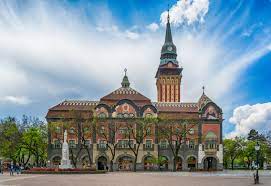 TOWN  HALL
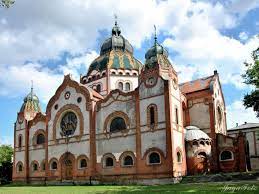 SYNAGOGUE
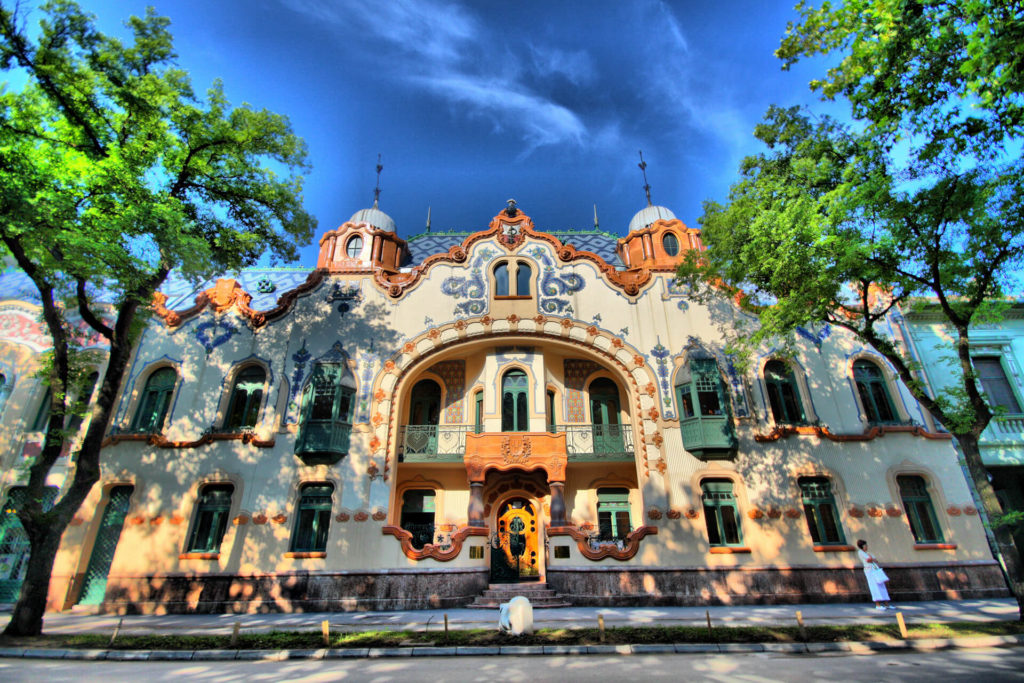 RAICHLE PALACE
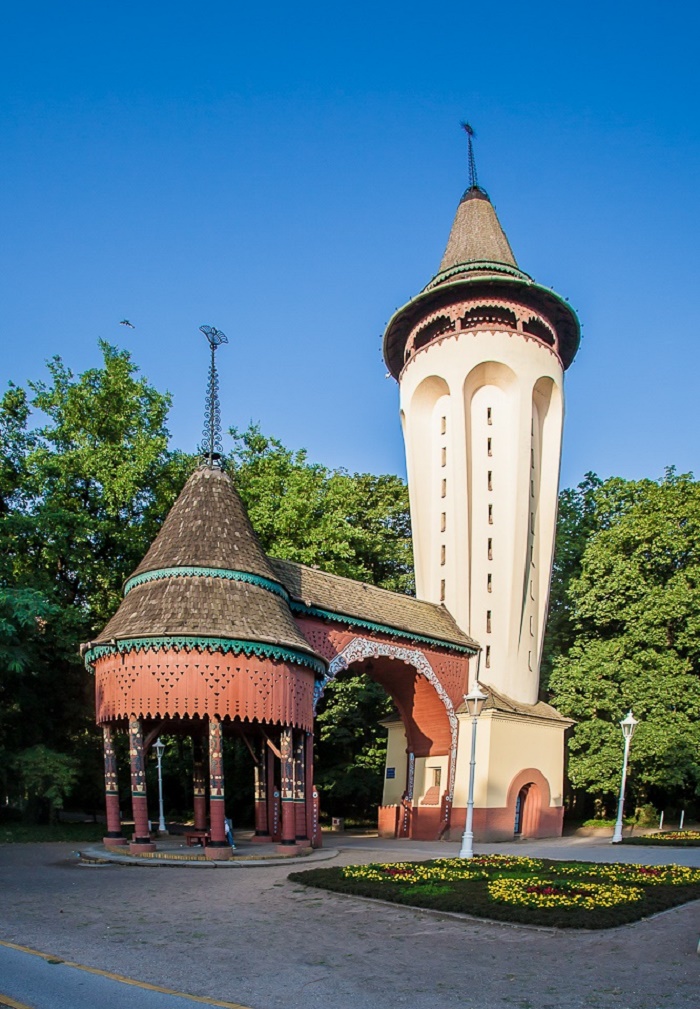 WATER TOWER IN PALIĆ
Subotica is a host to many cultural activities …
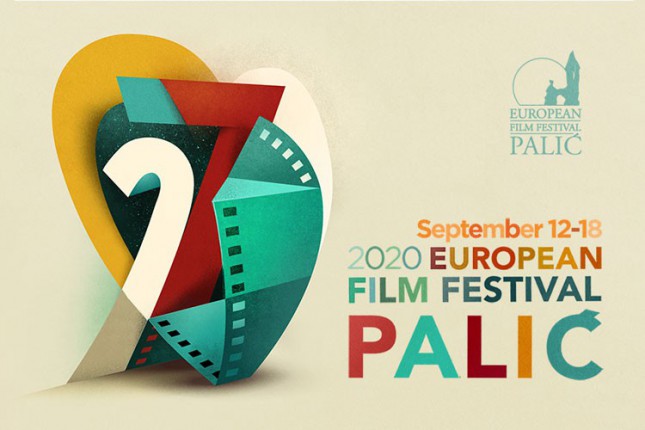 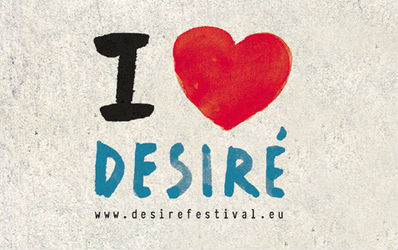 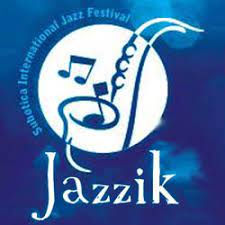 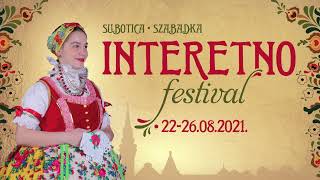 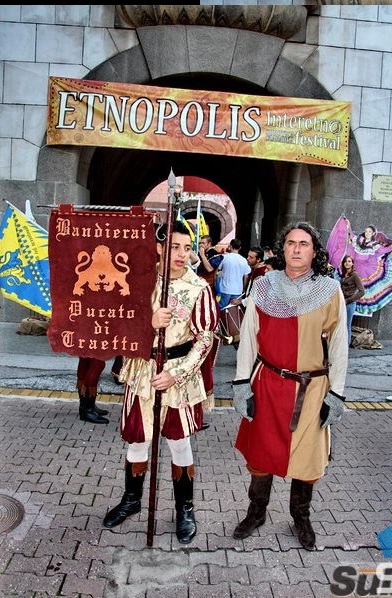 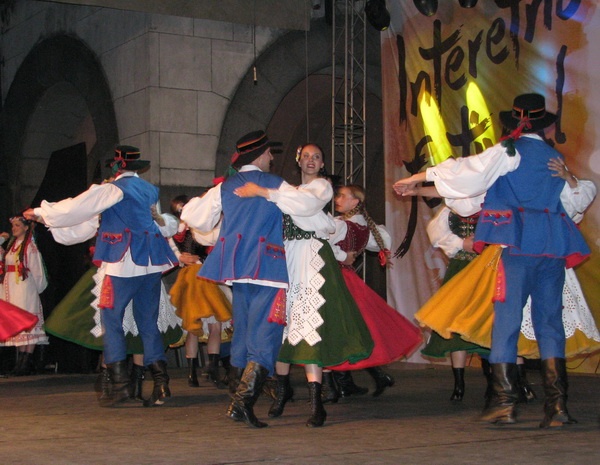 The soul of Subotica are its people - with their diversity, different customs, religions, languages, food, but the love for their hometown is what unites them.
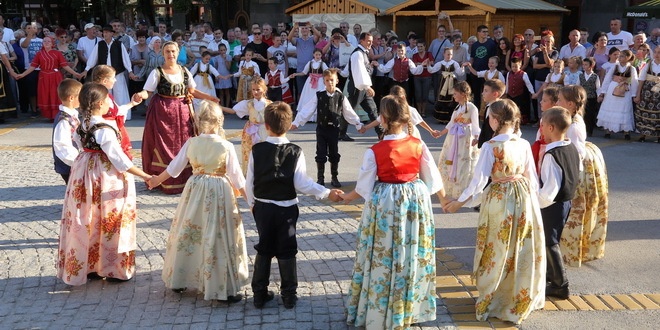 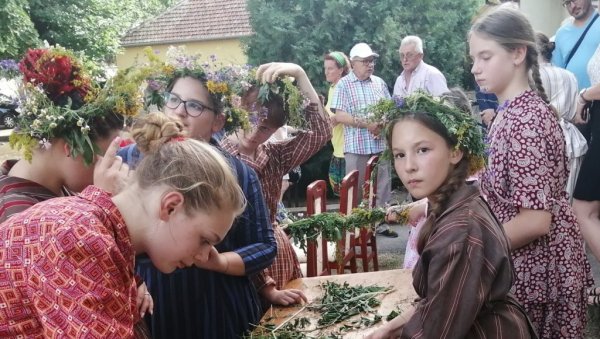 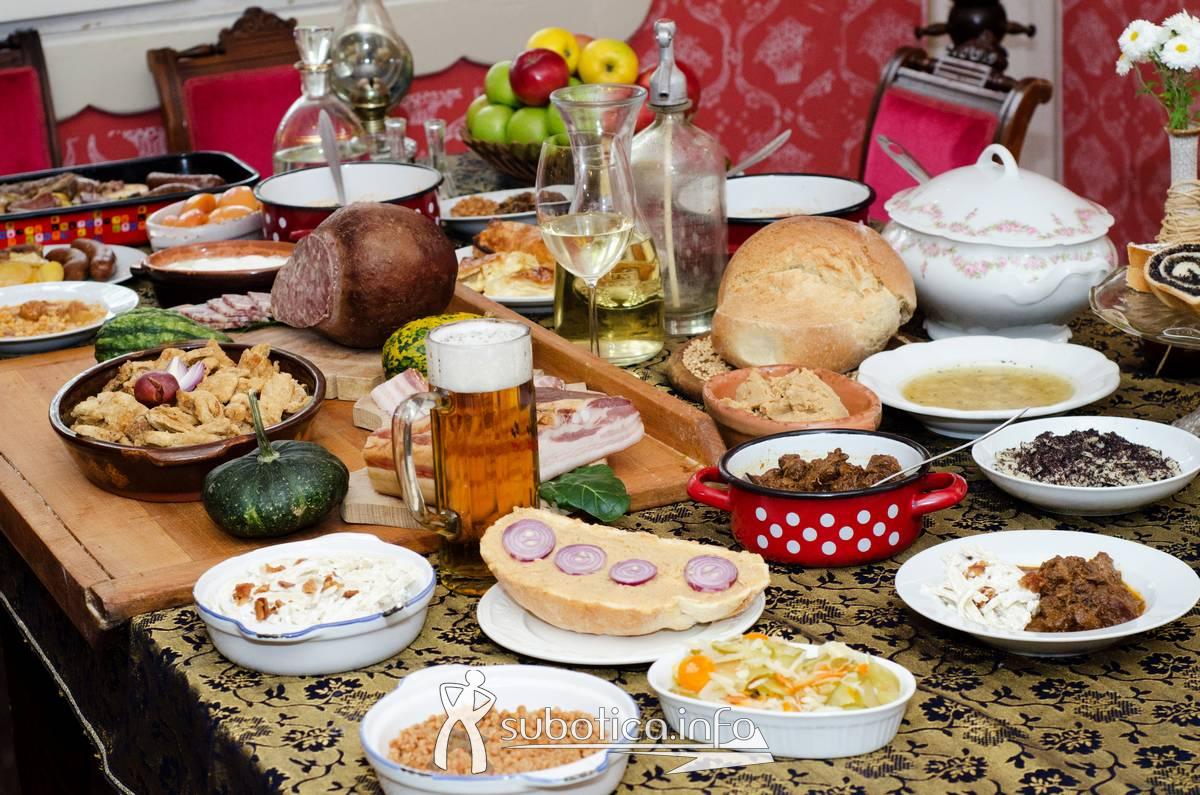 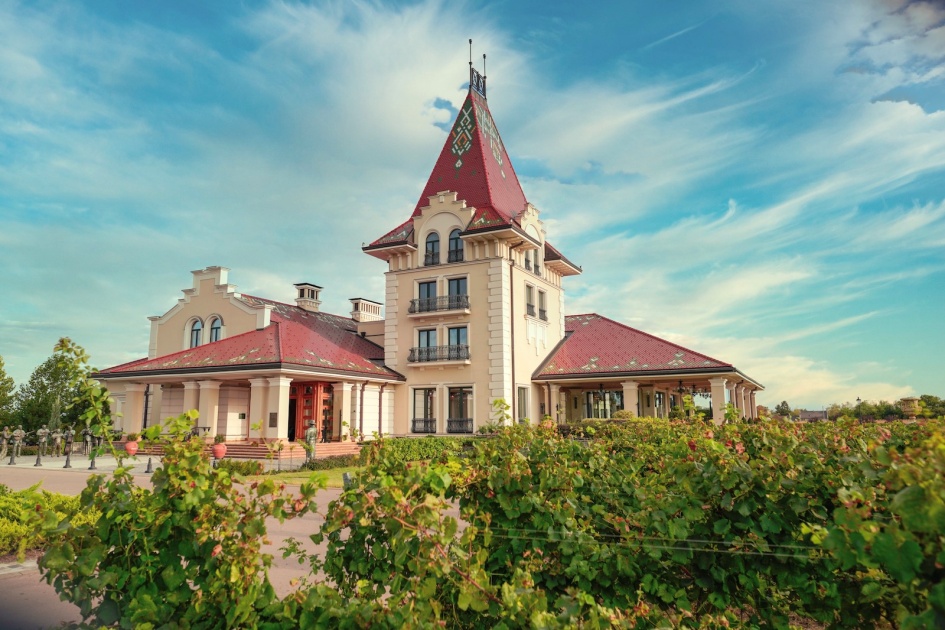 Gimnazija „Svetozar Marković”
Founded in 1795, built in 1895
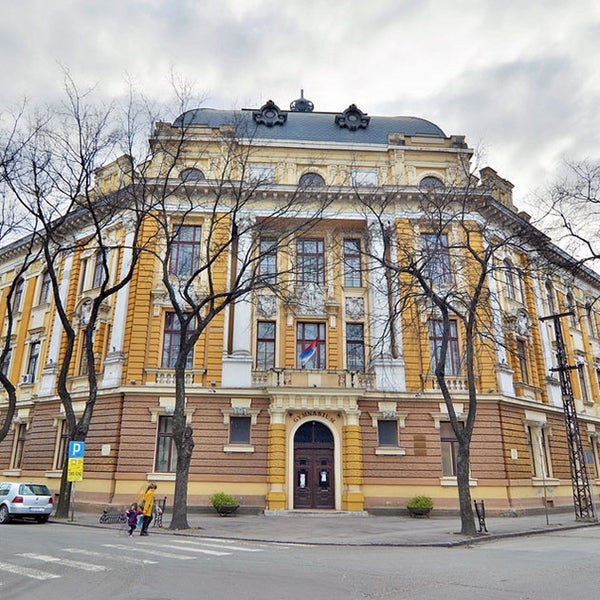 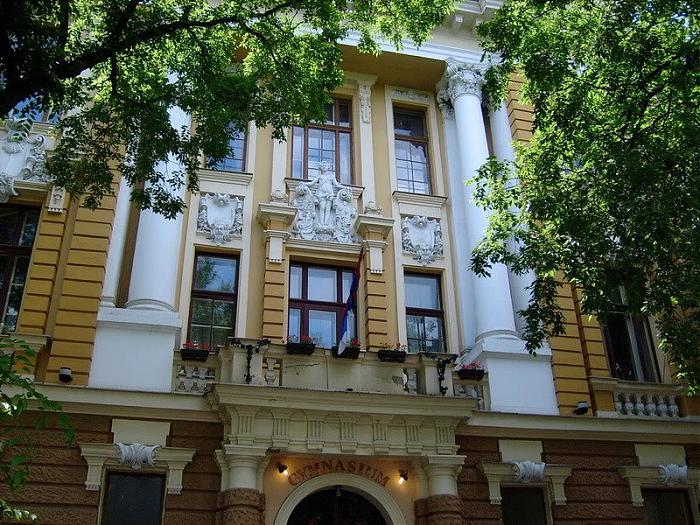 The building
2 floors, 17 classrooms, 9 specialized classrooms  for sciences, art and computer rooms
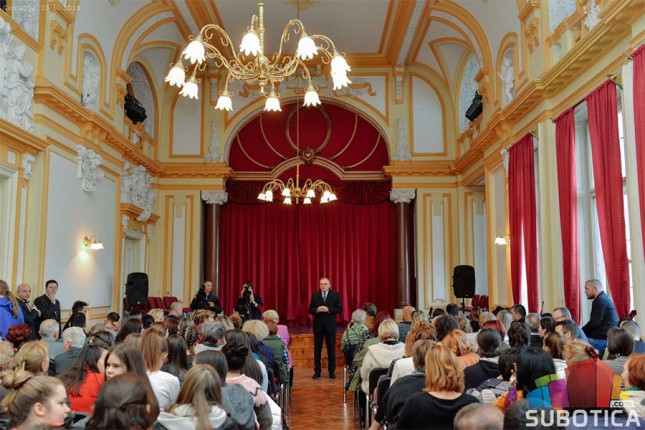 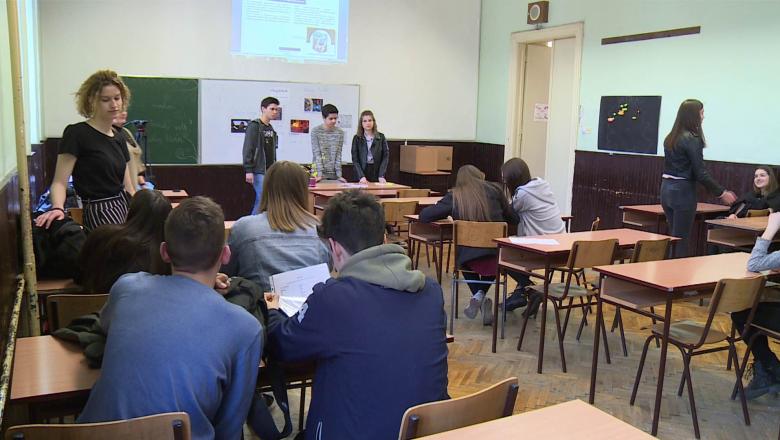 About the school
Traditional branches: 
Humanities and languages
Natural sciences
General 

New branches:
Computer science
Sports 

Three teaching languages: Serbian, Hungarian and Croatian
About the school
40 classes, 865 students and 92 teachers
Competitions, projects 
Many programmes during the schoolyear: concerts, Day of Healthy Food, School’s Day, prom, the Patron Saint of Schools in Serbia
Notable alumni: writers, athletes, actors, scientists, etc.
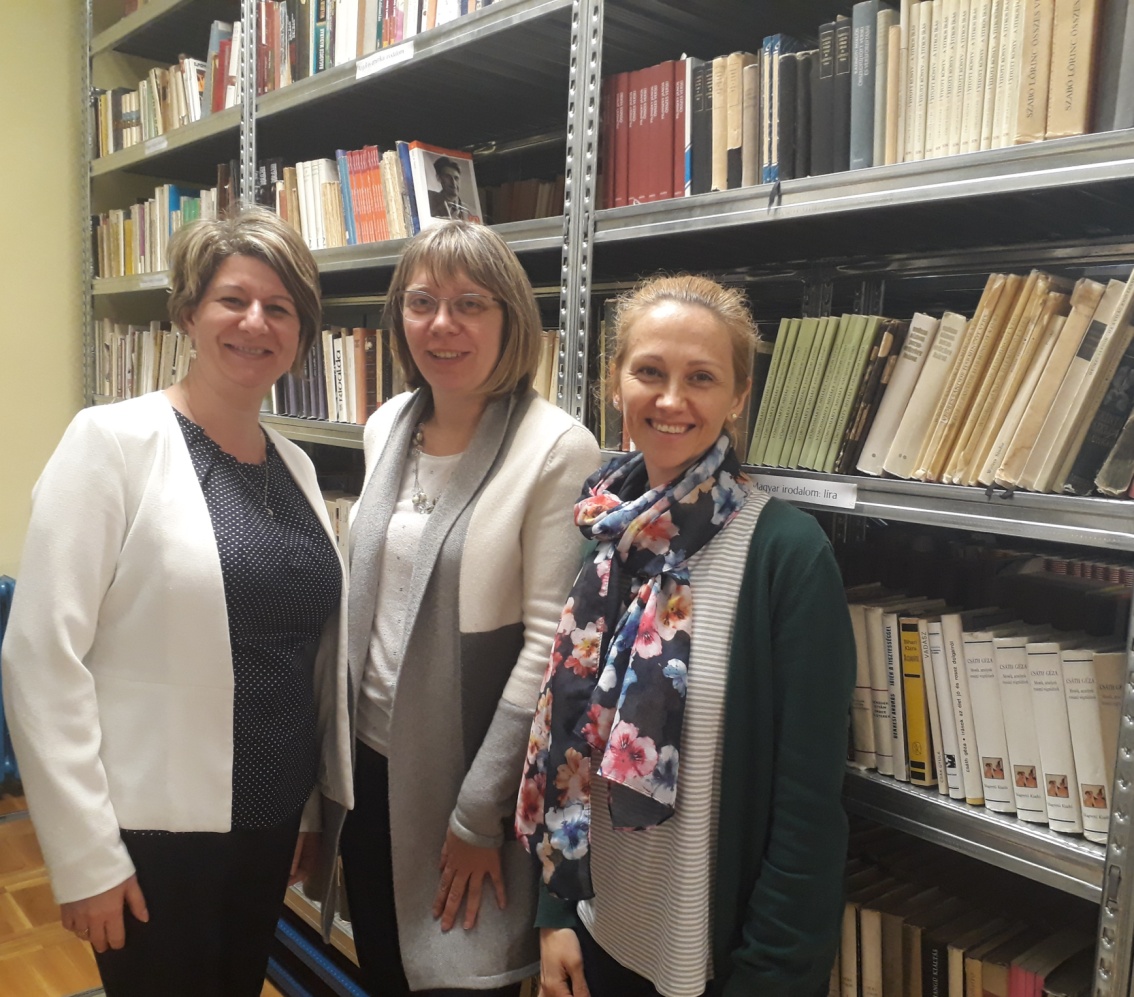